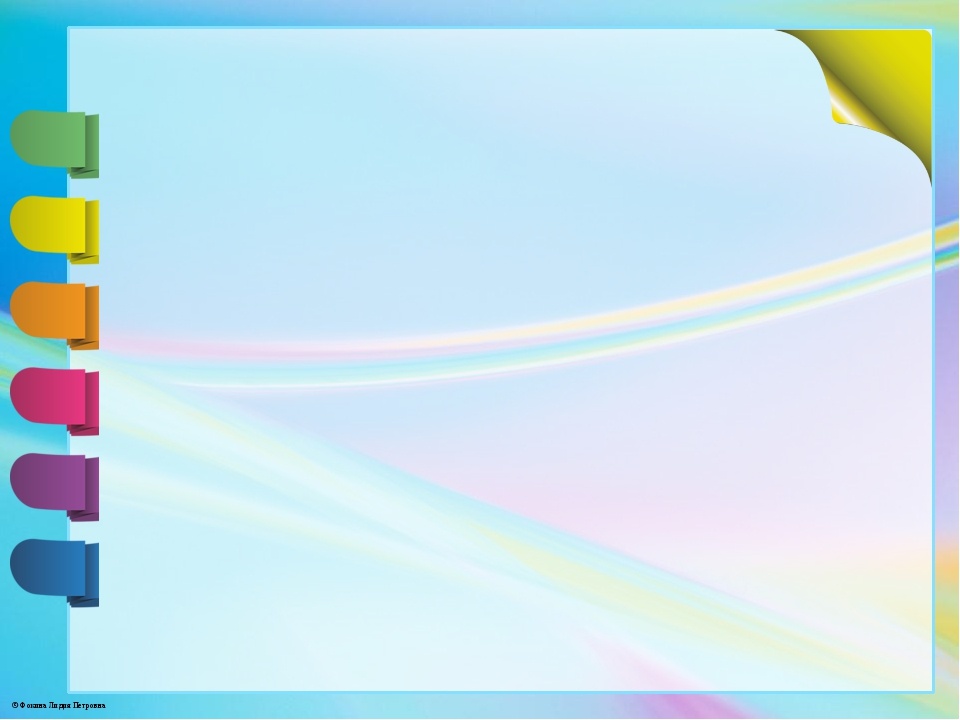 ТИКО конструктор как эффективное средство при обучении детей с нарушением речи
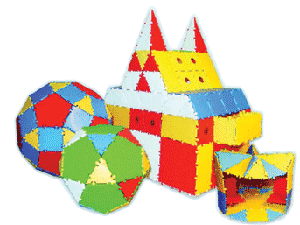 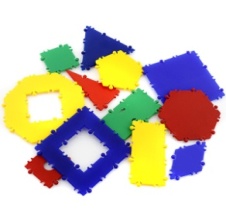 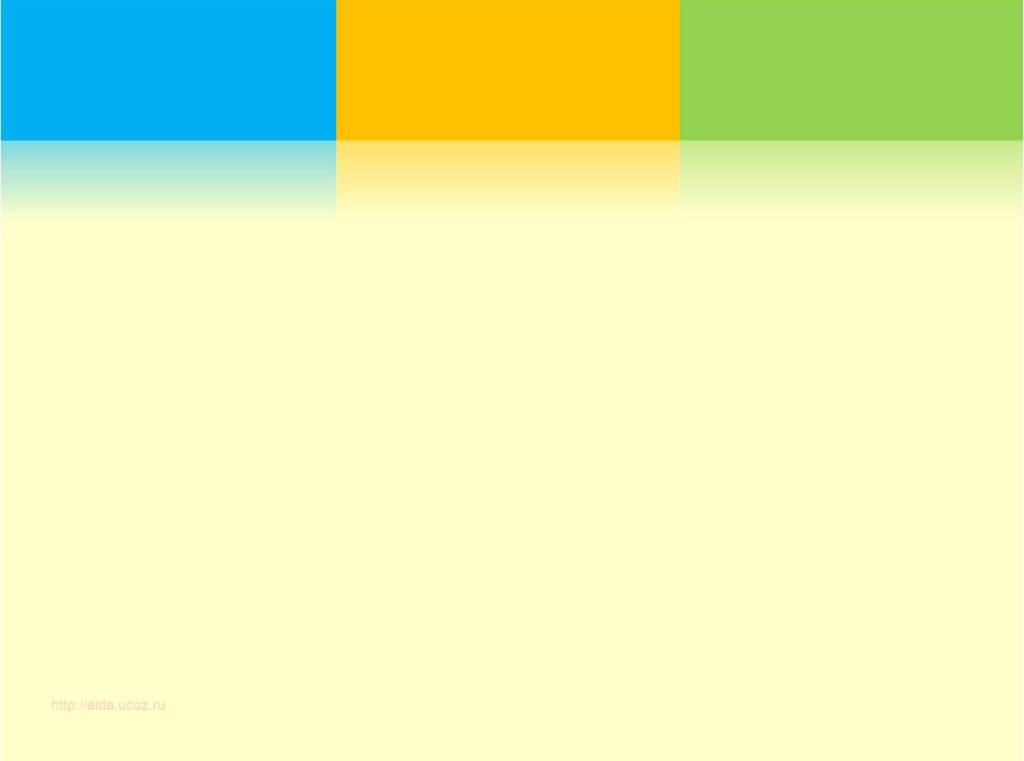 От 6 лет до 7 летВ   области   речевого   развития   основными  задачами  образовательной   деятельности  являются:
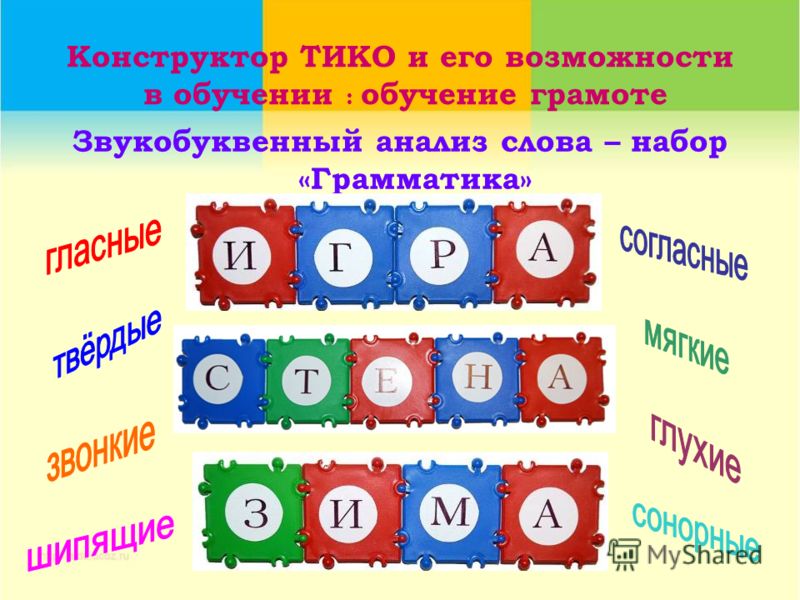 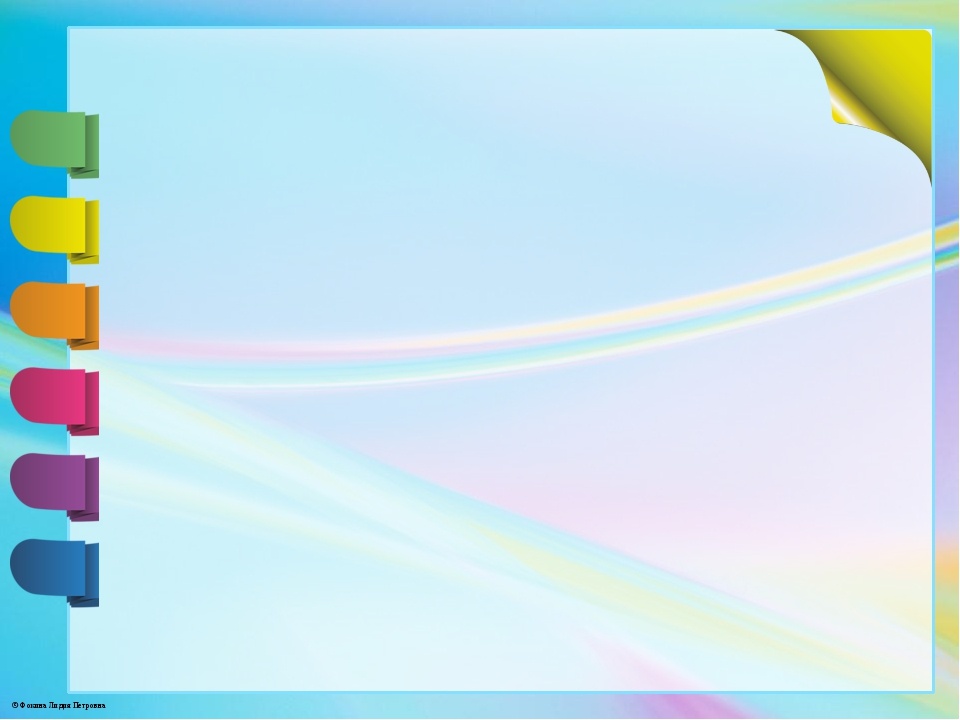 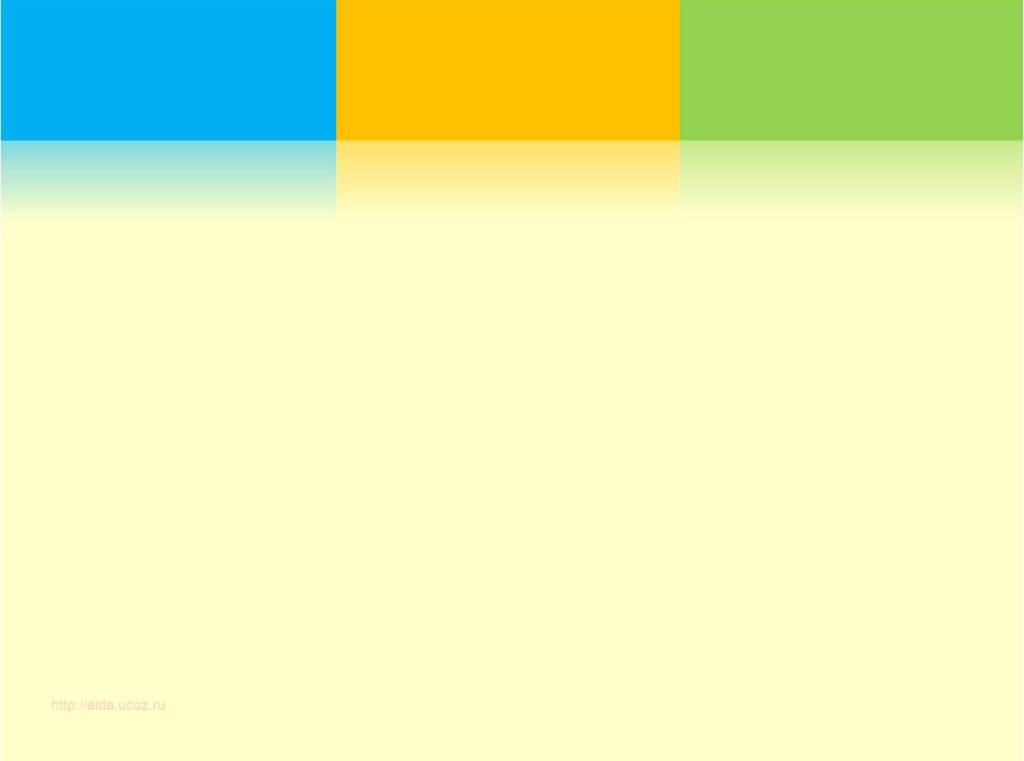 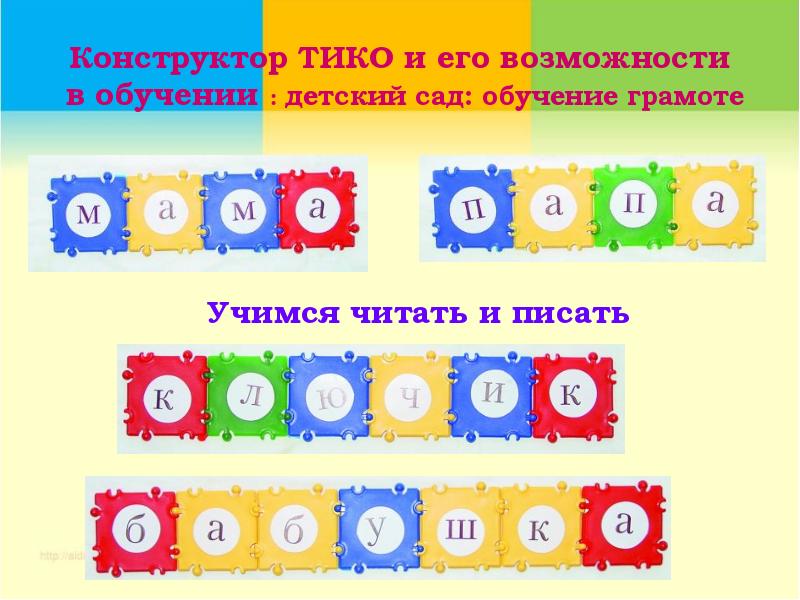 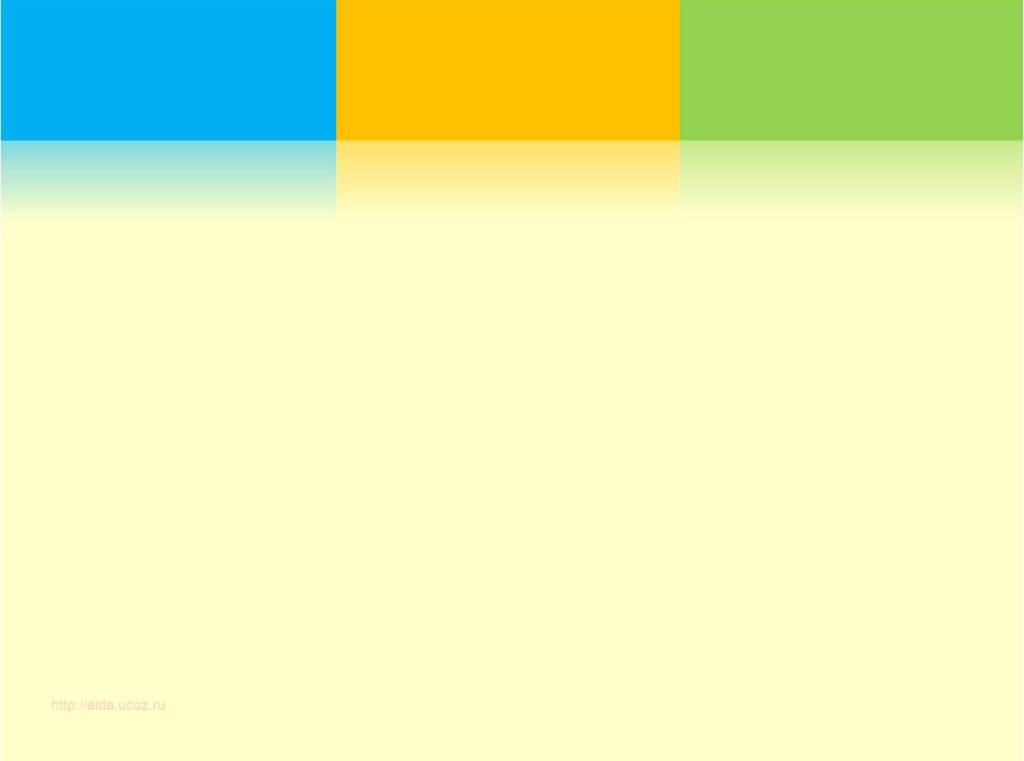 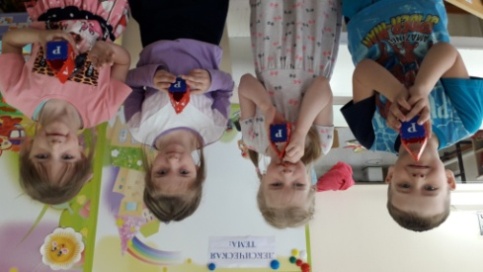 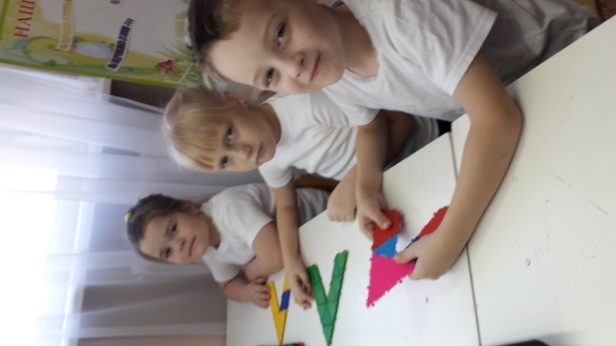 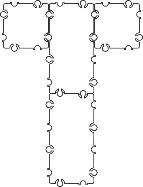 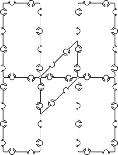 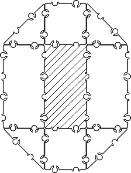 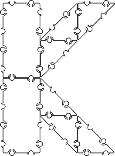 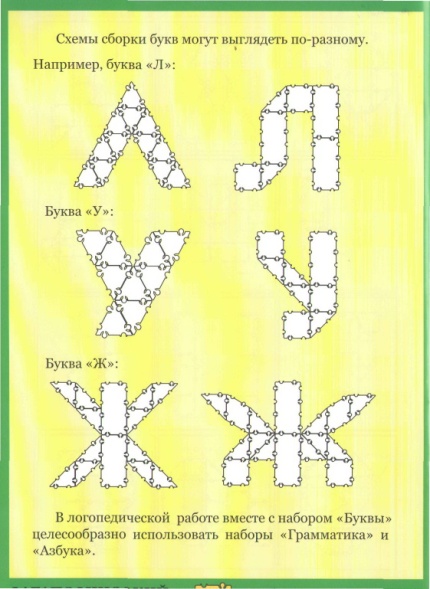 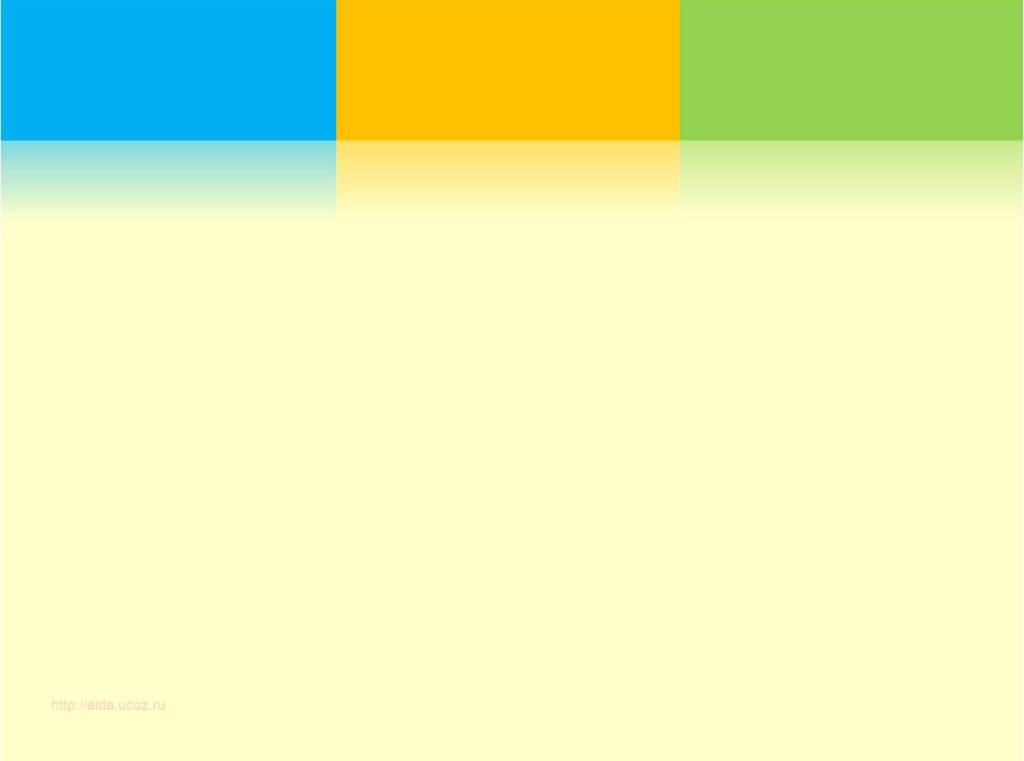 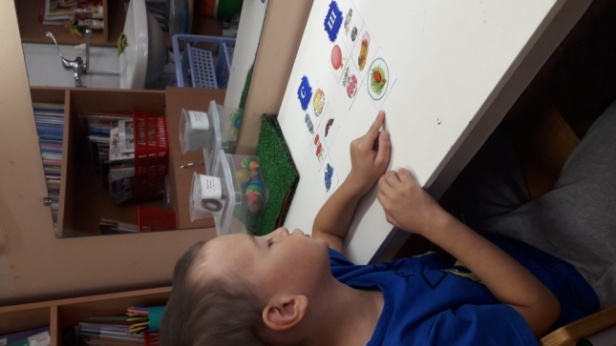 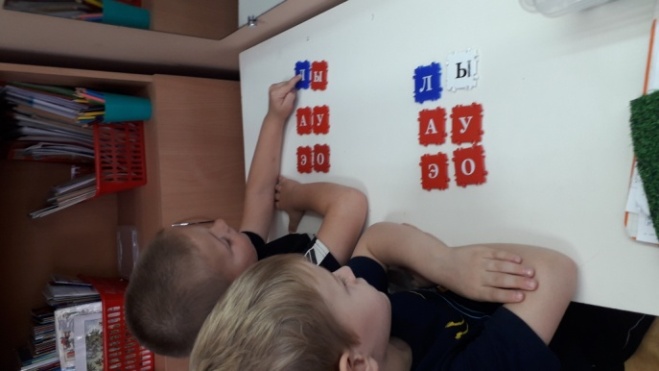 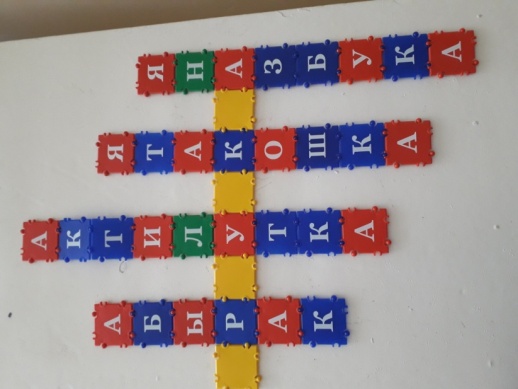 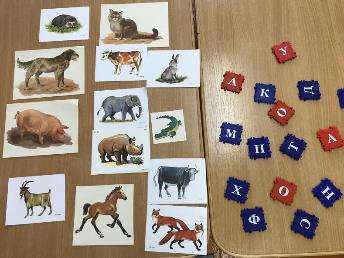 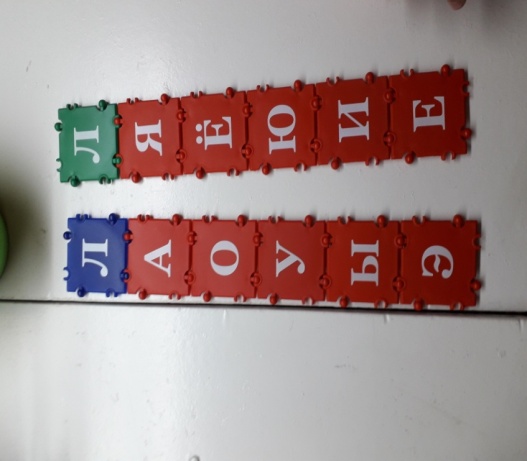 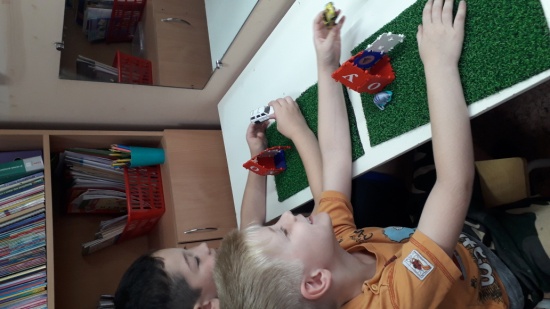 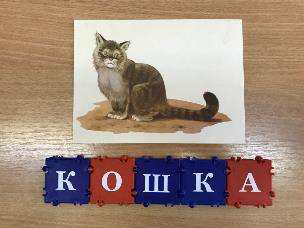 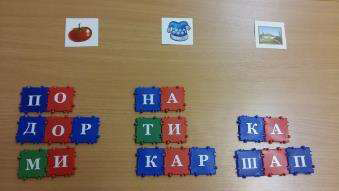 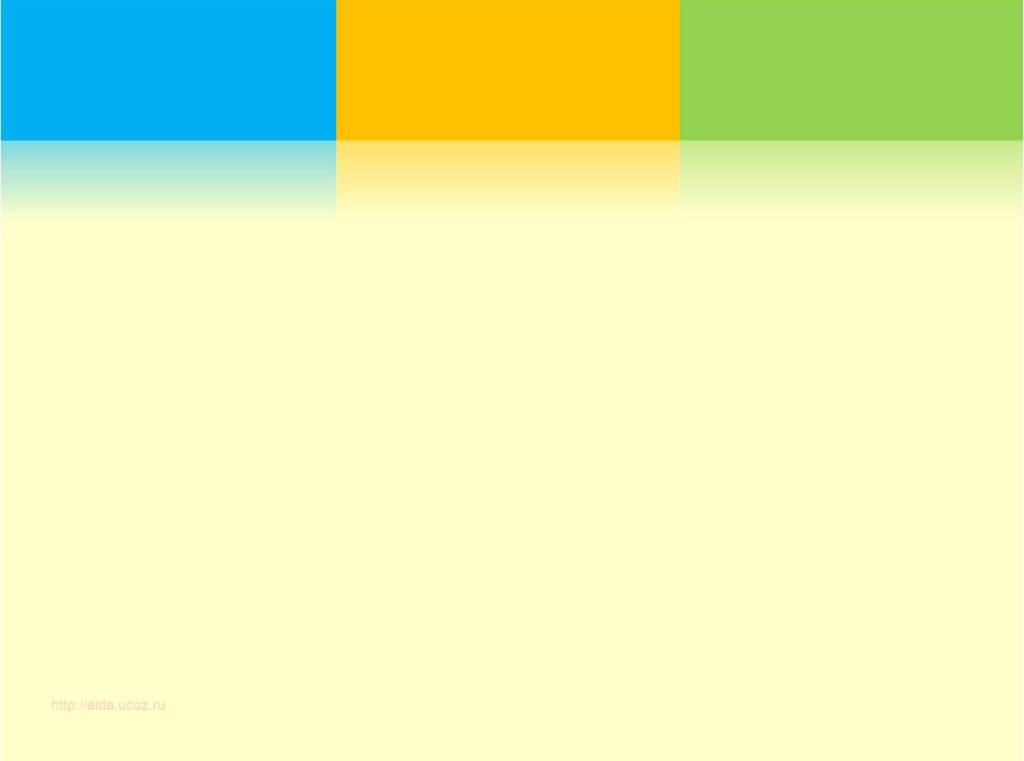 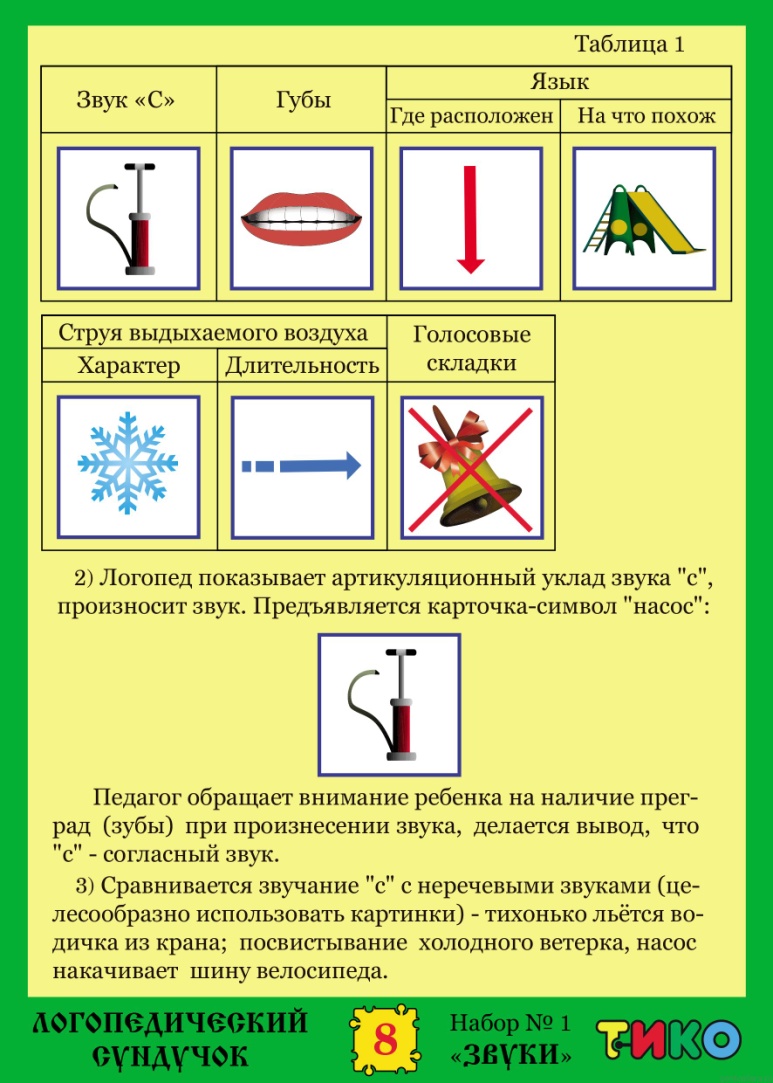 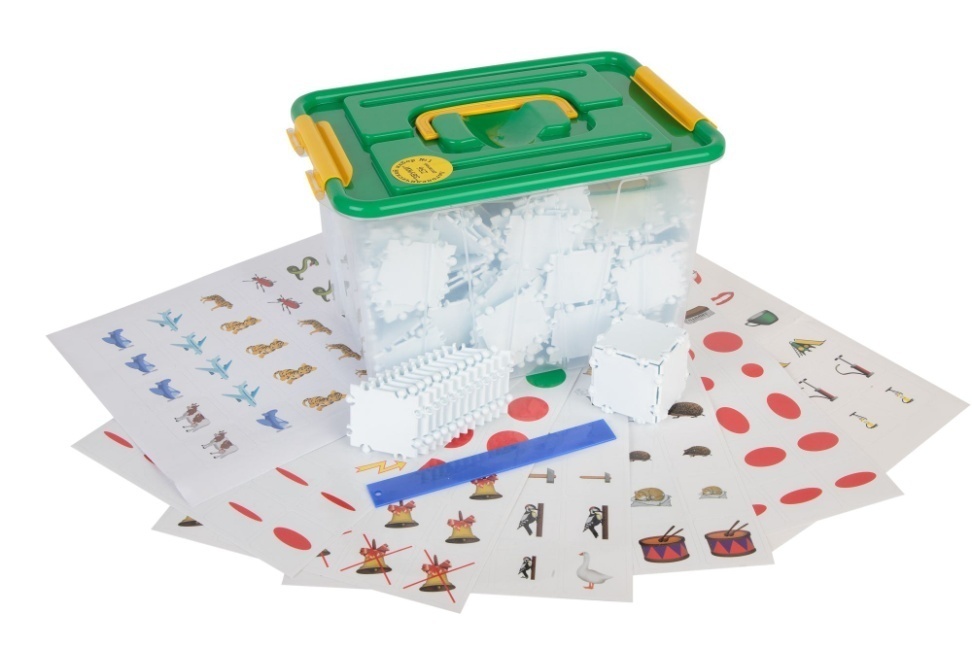 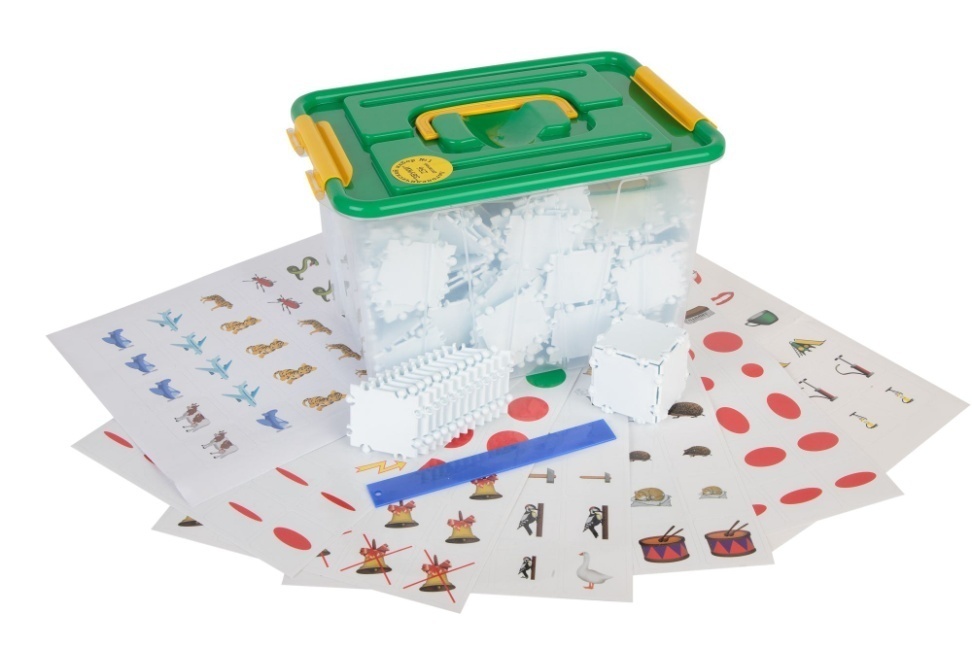 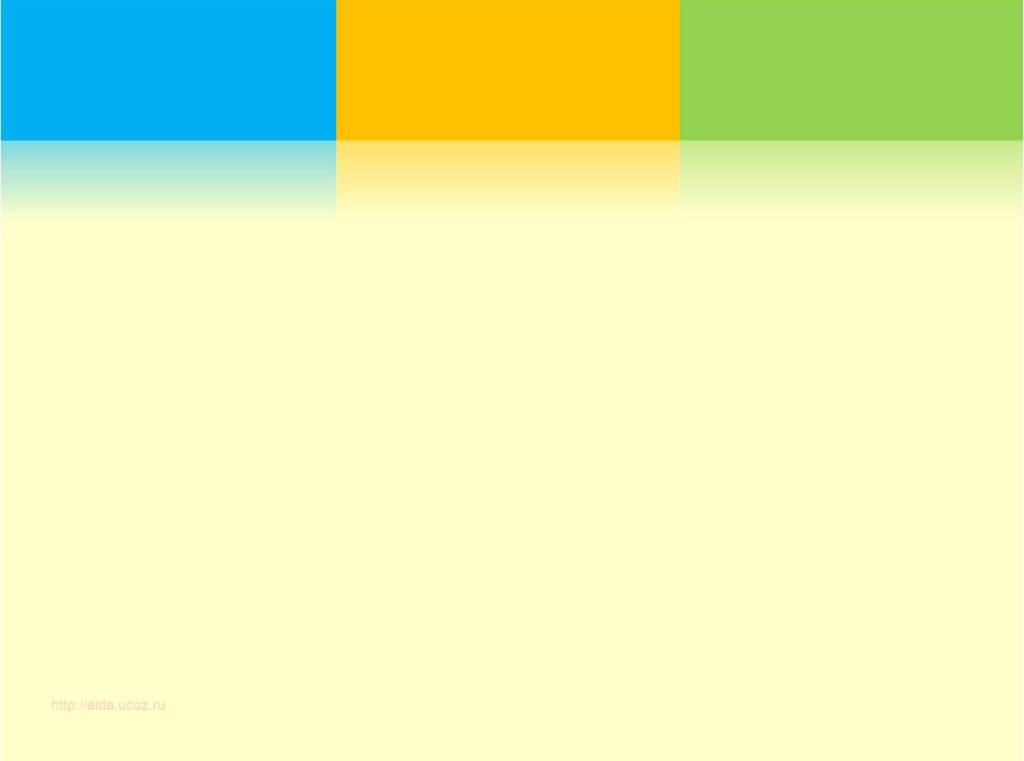 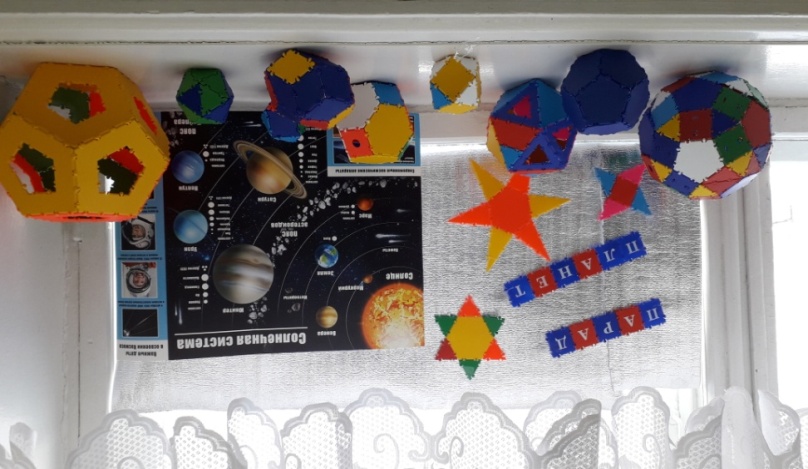 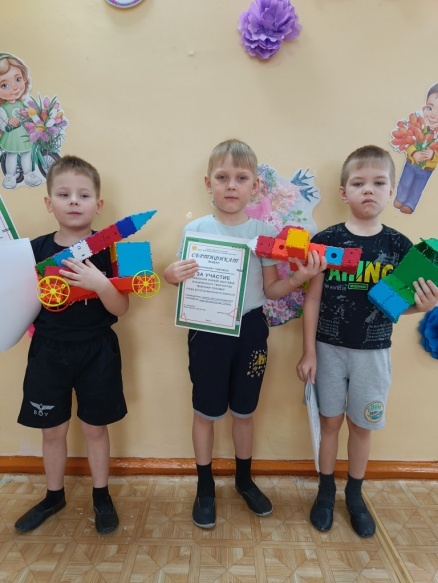 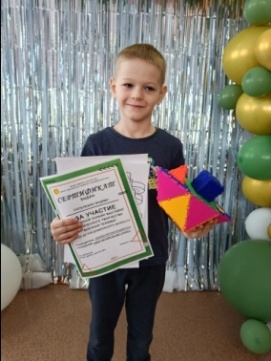 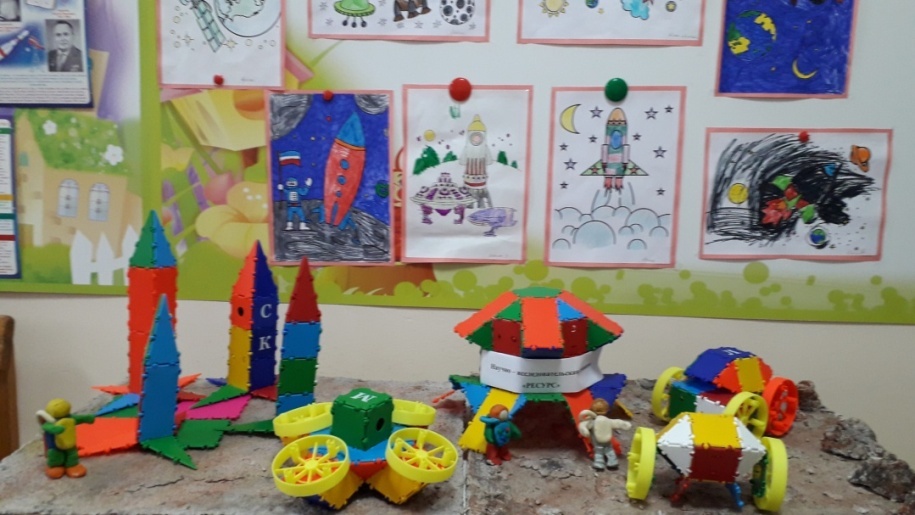 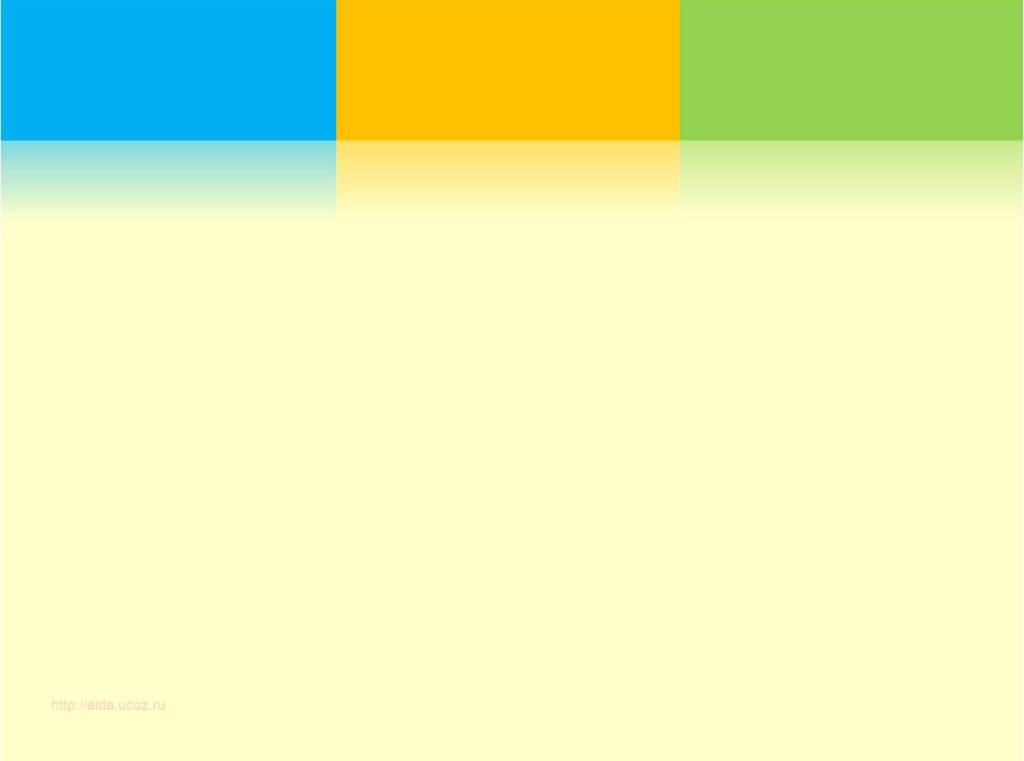 Спасибо за внимание!